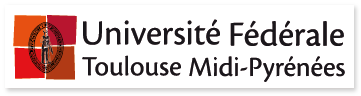 Catalyse enzymatique en CO2 supercritique
Doriane Gérard
Ecole Doctorale MEGEP

Jean-Stéphane condoret – Lgc
Alain marty– Lisbp

financement PRES-REGION
Objectifs scientifiques – exposé du sujet
2
Séparations des énantiomères de profènes en CO2 supercritique
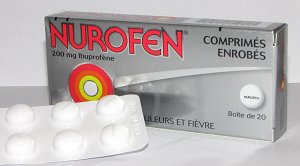 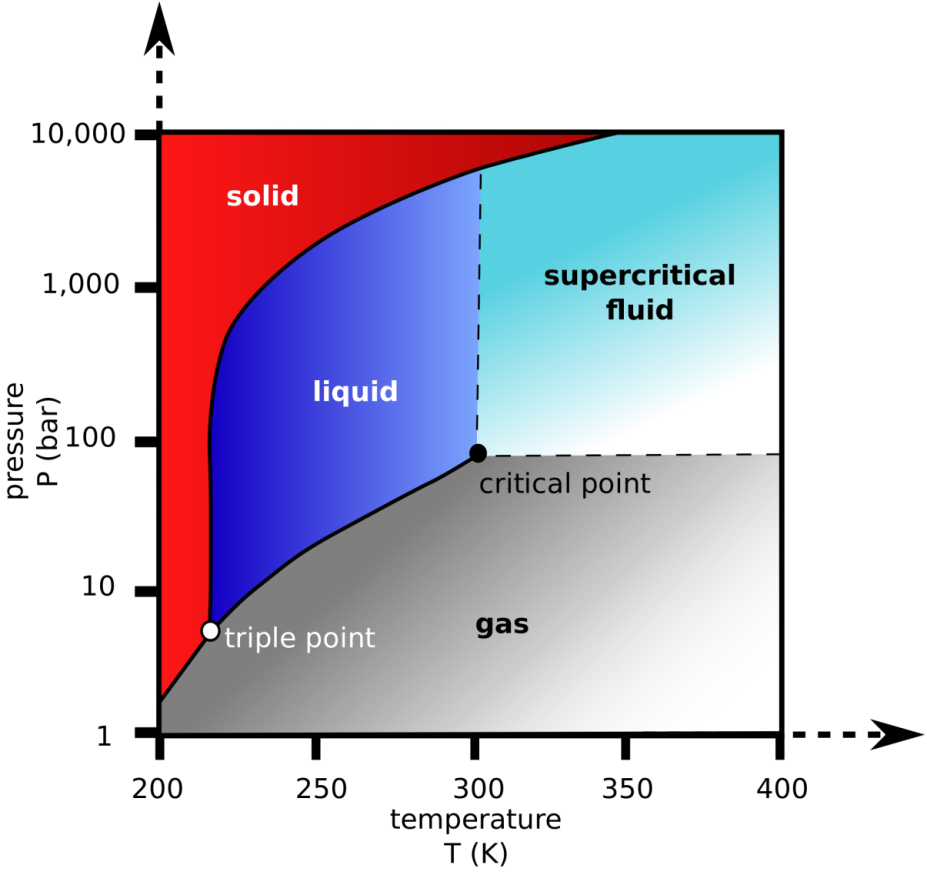 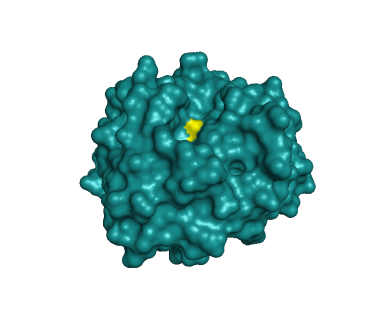 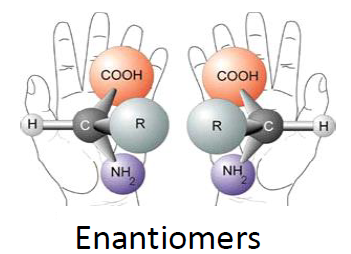 *
*
21/05/2015
Promotion APR 2012
Avancement – Résultats acquis
3
La synthèse en scCO2 se fait mais est plus lente que dans le décane
Compréhension de la différence de performance des deux procédés
Le procédé en scCO2 a été amélioré
Enzyme efficace pour la synthèse d’ibuprofène (énantiosélective)
phase organique (décane)
ou scCO2
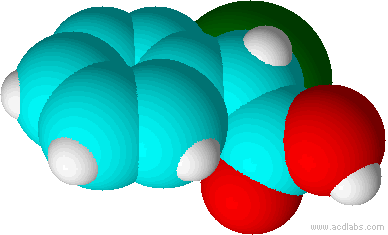 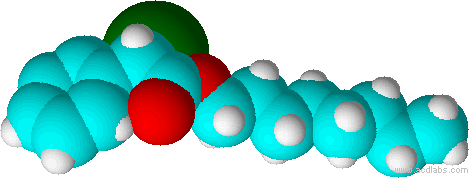 S
substrat (ester)
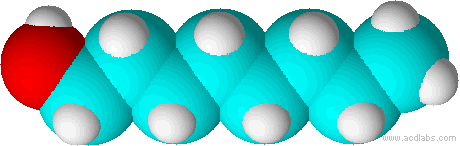 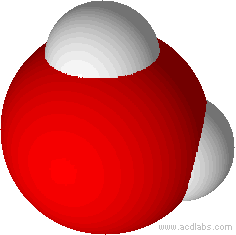 produit 1 acide
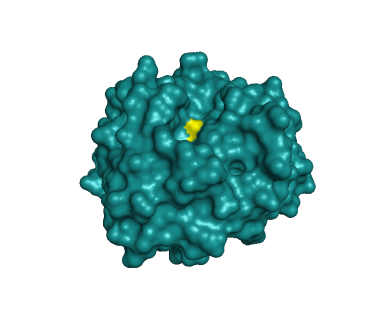 Interface
produit 2 (alcool)
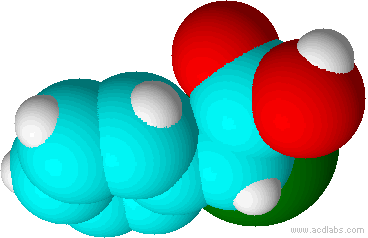 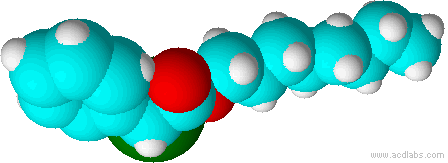 R
H2CO3
HCO3  +  H
H2O + CO2
substrat (eau)
Catalyseur (enzyme)
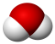 Phase aqueuse
2 énantiomères : 2 activités biologiques différentes !!
Enzyme, une lipase énantiosélective
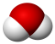 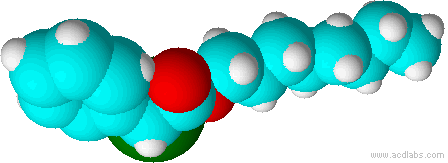 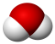 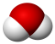 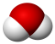 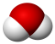 21/05/2015
Promotion APR 2012
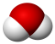 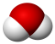 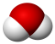 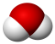 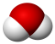 a) Intérêt du caractère interdisciplinaire b) difficultés rencontrées
4
Un travail sur le biocatalyseur ET sur le procédé
Une réaction intéressante et un procédé innovant utilisant le scCO2 
Accès à des enzymes non-commerciales
Accès à une technologie spécifique haute pression

Enzyme et substrat non commerciaux  production en labo de quantités significatives
Grand nombre d’interlocuteurs  organisation plus difficile
Deux aspects scientifiques très différents en parallèle
21/05/2015
Promotion APR 2012
Perspectives :a) pour le doctorant b) pour le projet
5
Terminer la thèse
Faire un post doc ou ATER

Aspect séparation post-réactionnelle en CO2 supercritique
Projet à proposer aux industriels TWB (Toulouse White Biotechnology)
21/05/2015
Promotion APR 2012
Retour d’expérience des deux encadrants
6
Collaboration de deux laboratoires très complémentaires

Garantie de la qualité et de la pertinence des résultats
        Offre sécurisante pour des partenaires industriels potentiels

Ensemencement pour une collaboration pérenne


Enrichissement scientifique mutuel des 2 équipes
21/05/2015
Promotion APR 2012